Молодёжный кубок мира
2022–2023
Тур 1
Сайт МКМ
http://student.chgk.info/
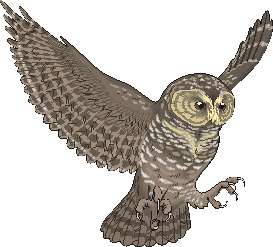 Группа ВКонтакте
https://vk.com/mkm_chgk
Оргкомитет
koord@student.chgk.info
Блок 1
Редактор: Георгий Талисайнен (Таллин)
Вопрос 1
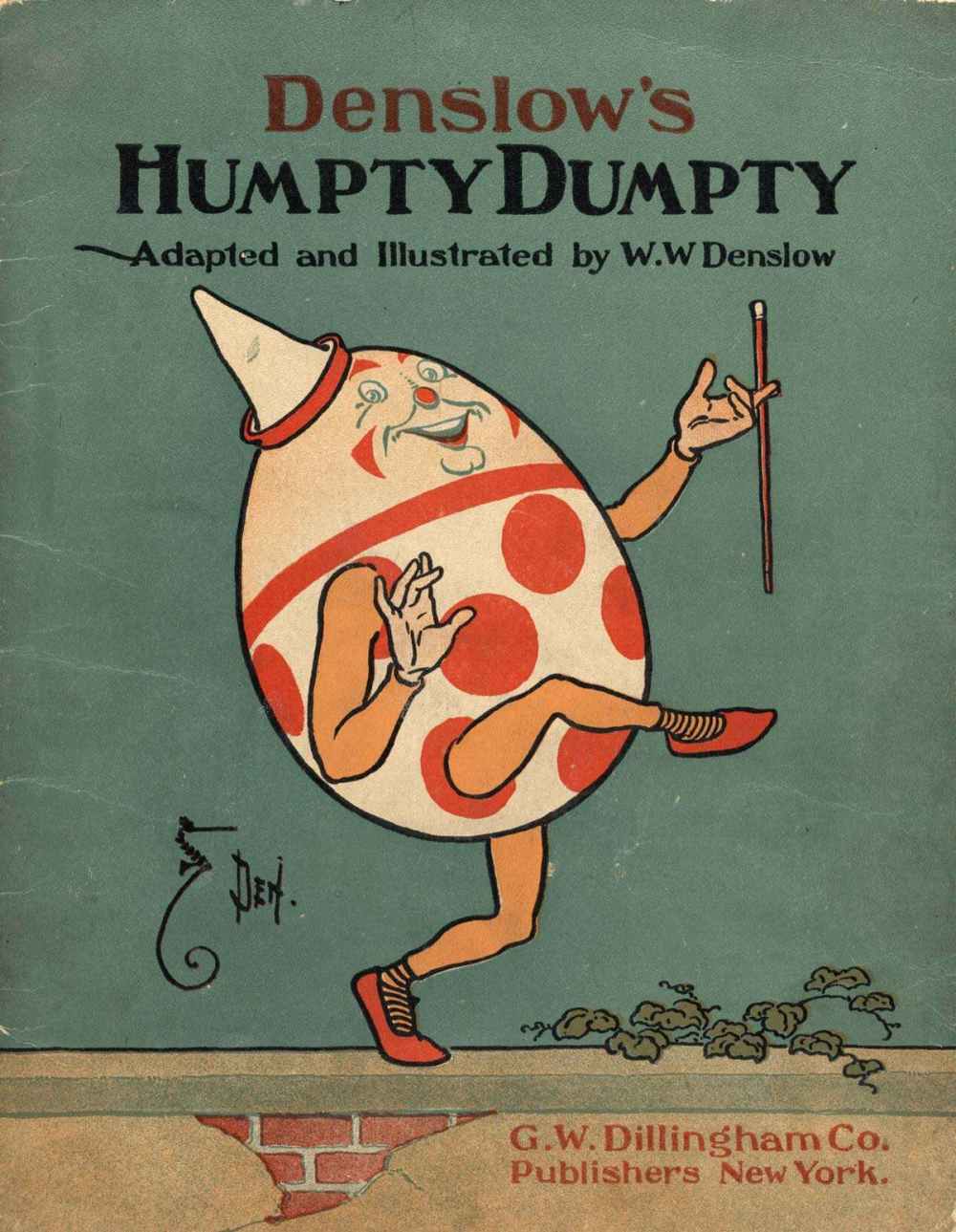 1
Ответ: Шалтай-Болтай
Вопрос 2
2
2
Ответ: Красная Шапочка
Вопрос 3
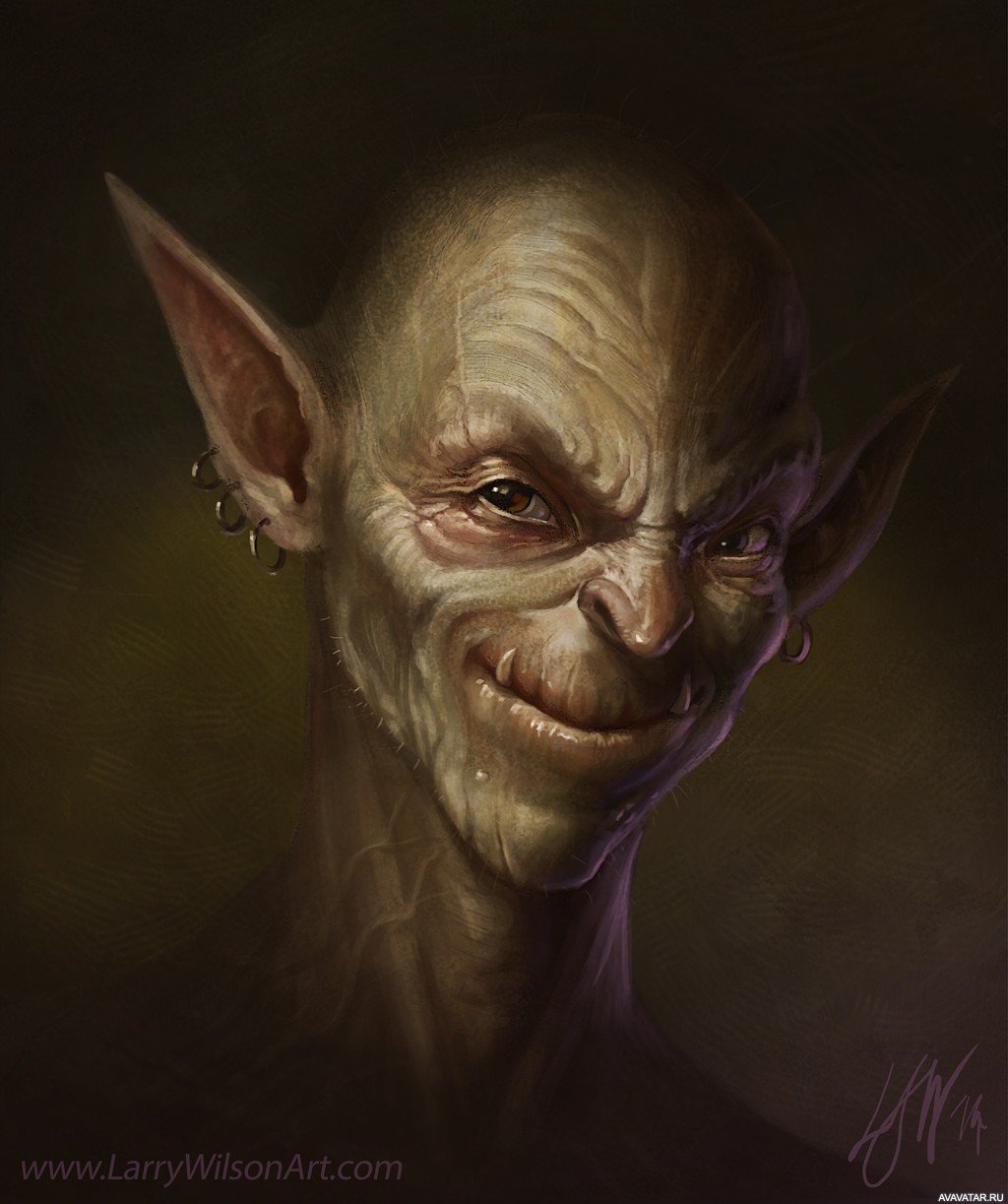 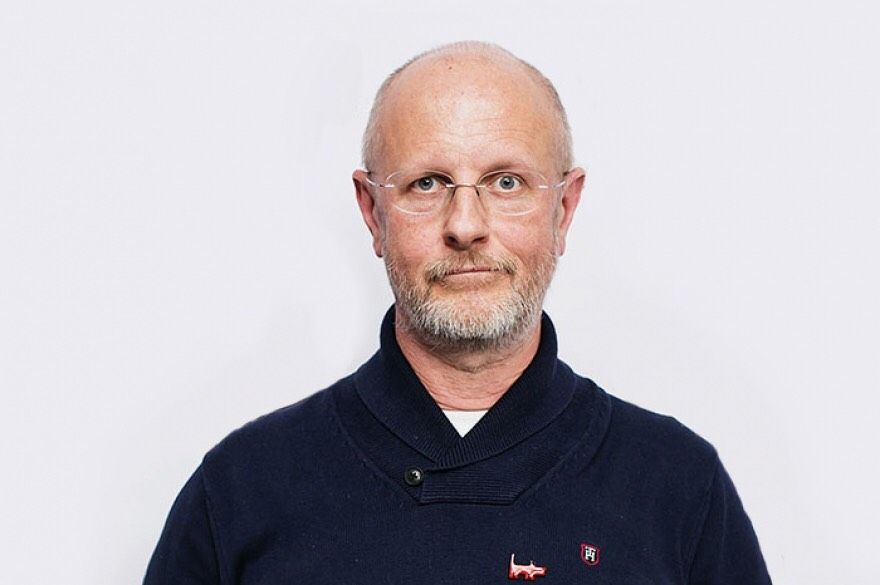 3
Переводчик Дмитрий Пучков (Гоблин)
Ответ: гоблин
Вопрос 4
4
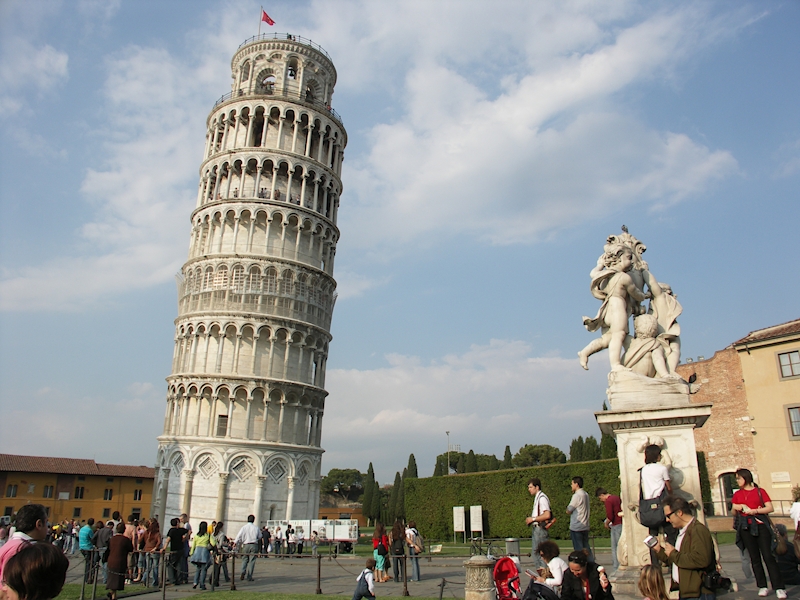 Ответ: 
Пизанская башня
Вопрос 5
5
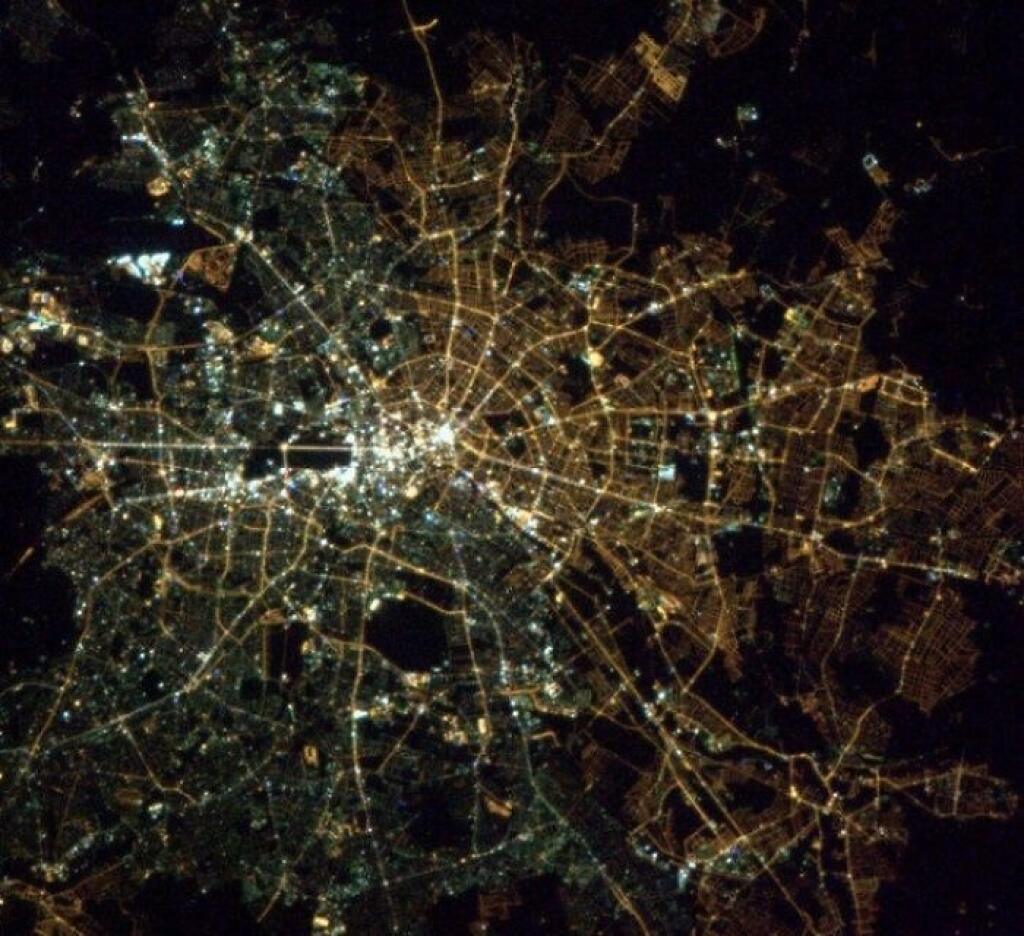 Ответ: Берлинская стена
Вопрос 6
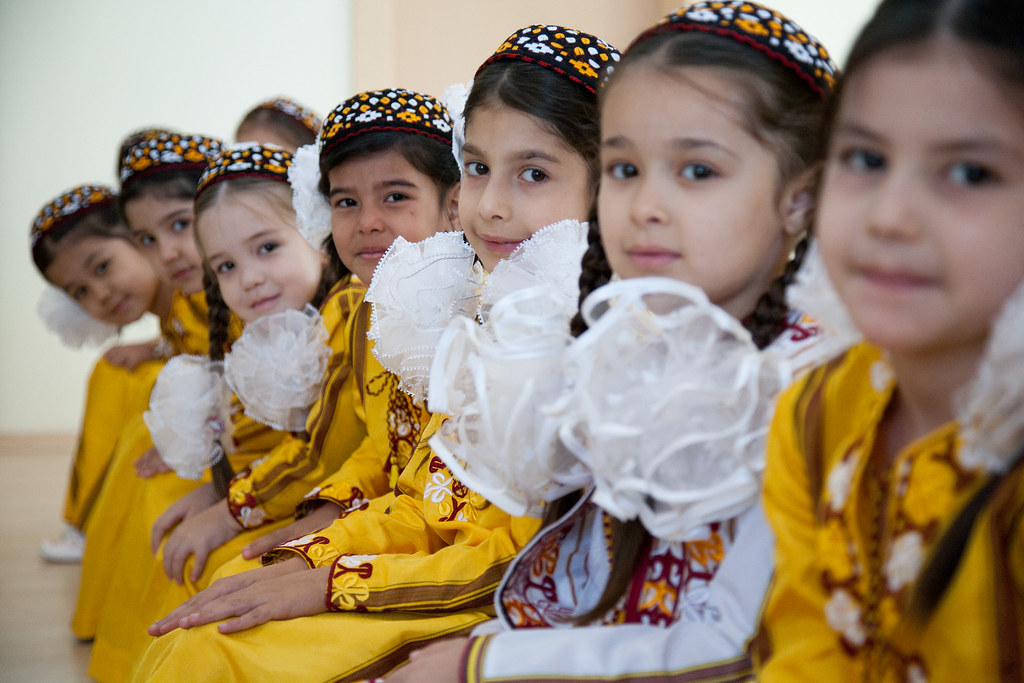 6
Огулгерек
Огулболды
Огулгюль
Ответ:
сын
Вопрос 7
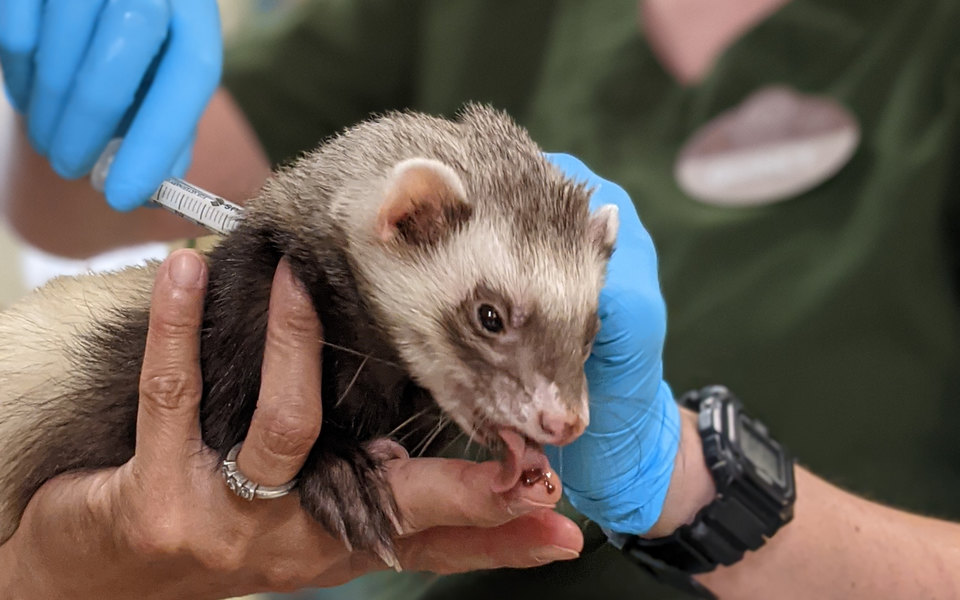 7
Ответ: вакцинировать
Вопрос 8
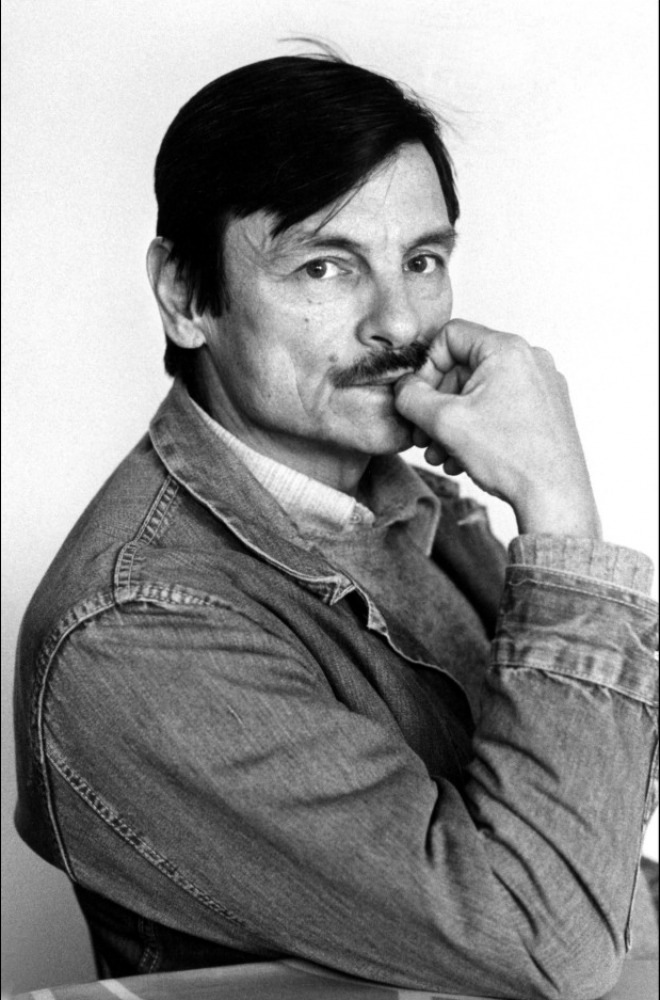 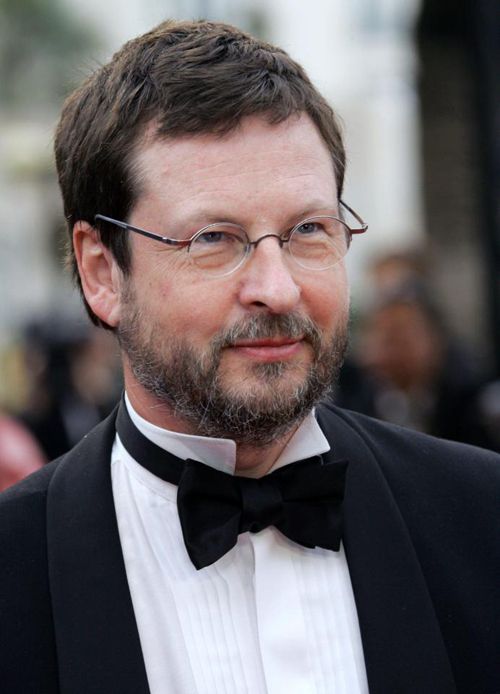 8
Андрей
Тарковский
Ларс 
фон Триер
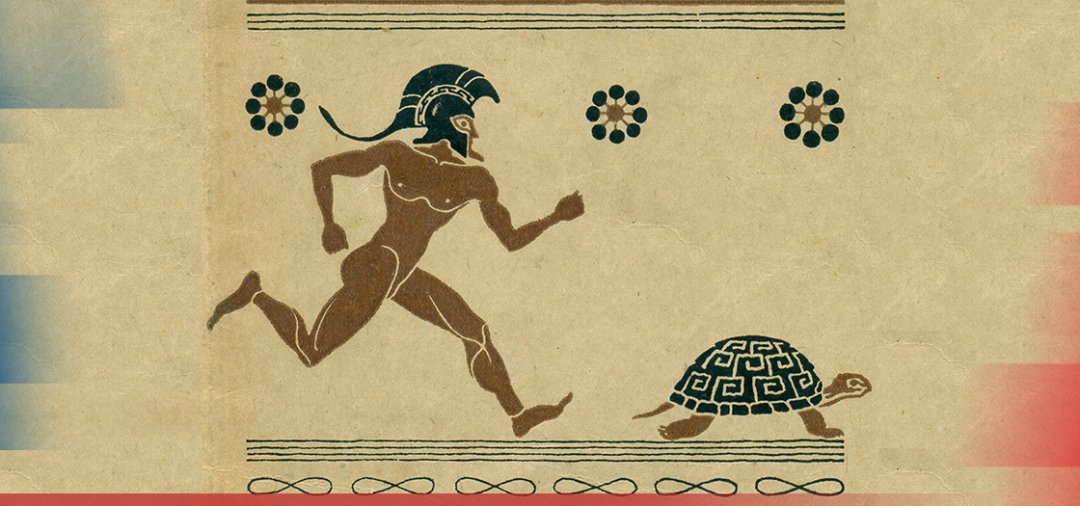 Ответ:
Ахиллес
и черепаха
Вопрос 9
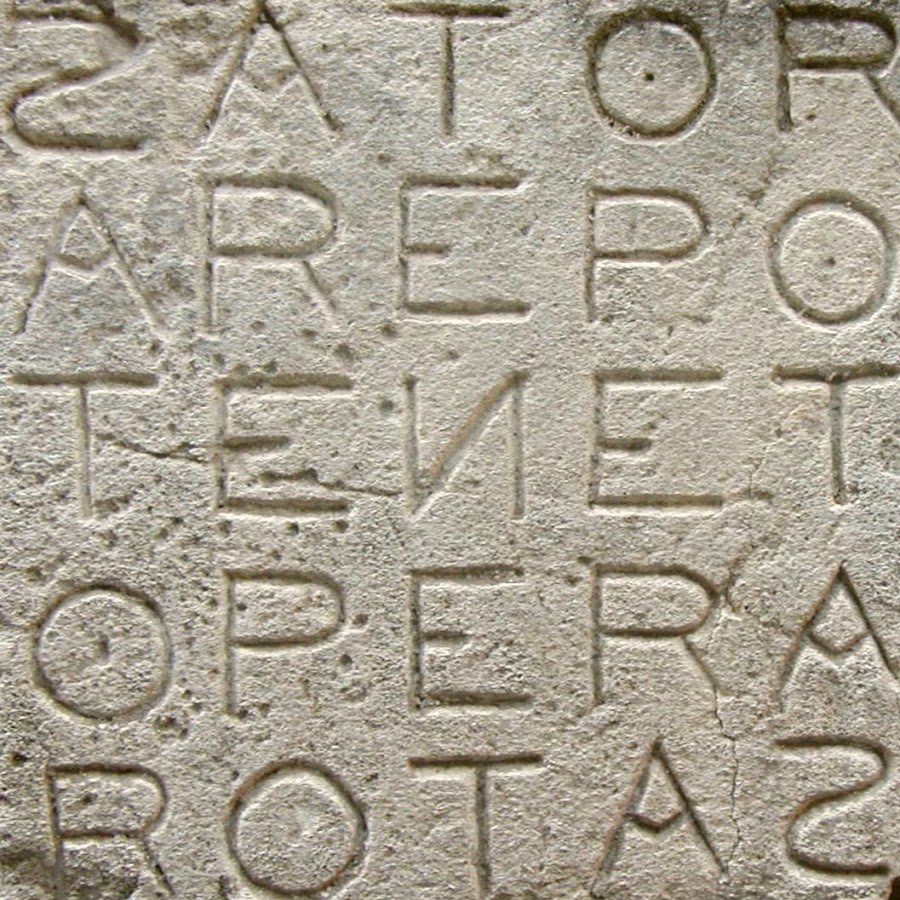 SATOR
AREPO
TENET
OPERA
ROTAS
9
Древний латинский палиндром, лежащий в основе сюжета фильма Tenet
Ответ: палиндром
Вопрос 10
10
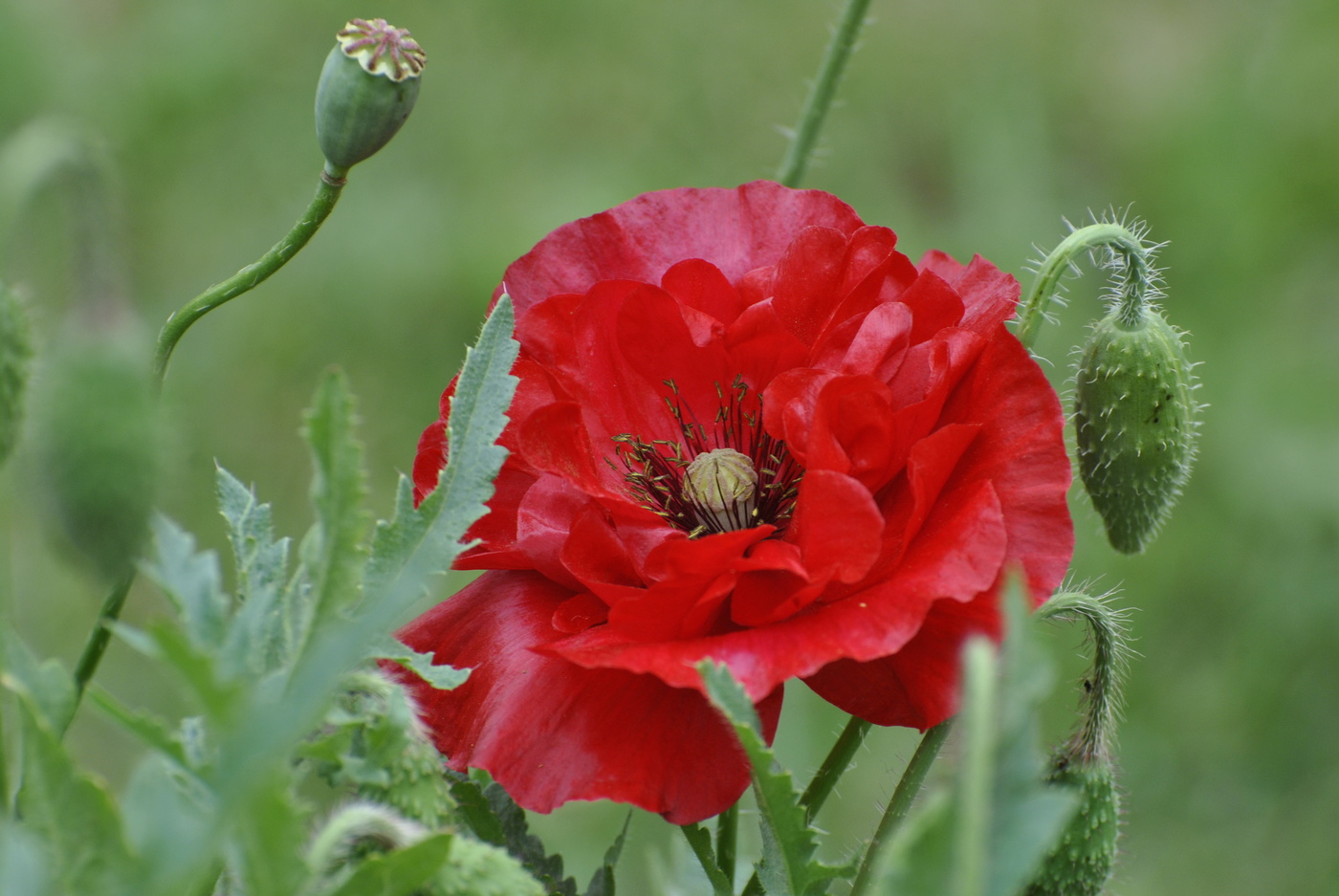 Ответ: 
мак
Вопрос 11
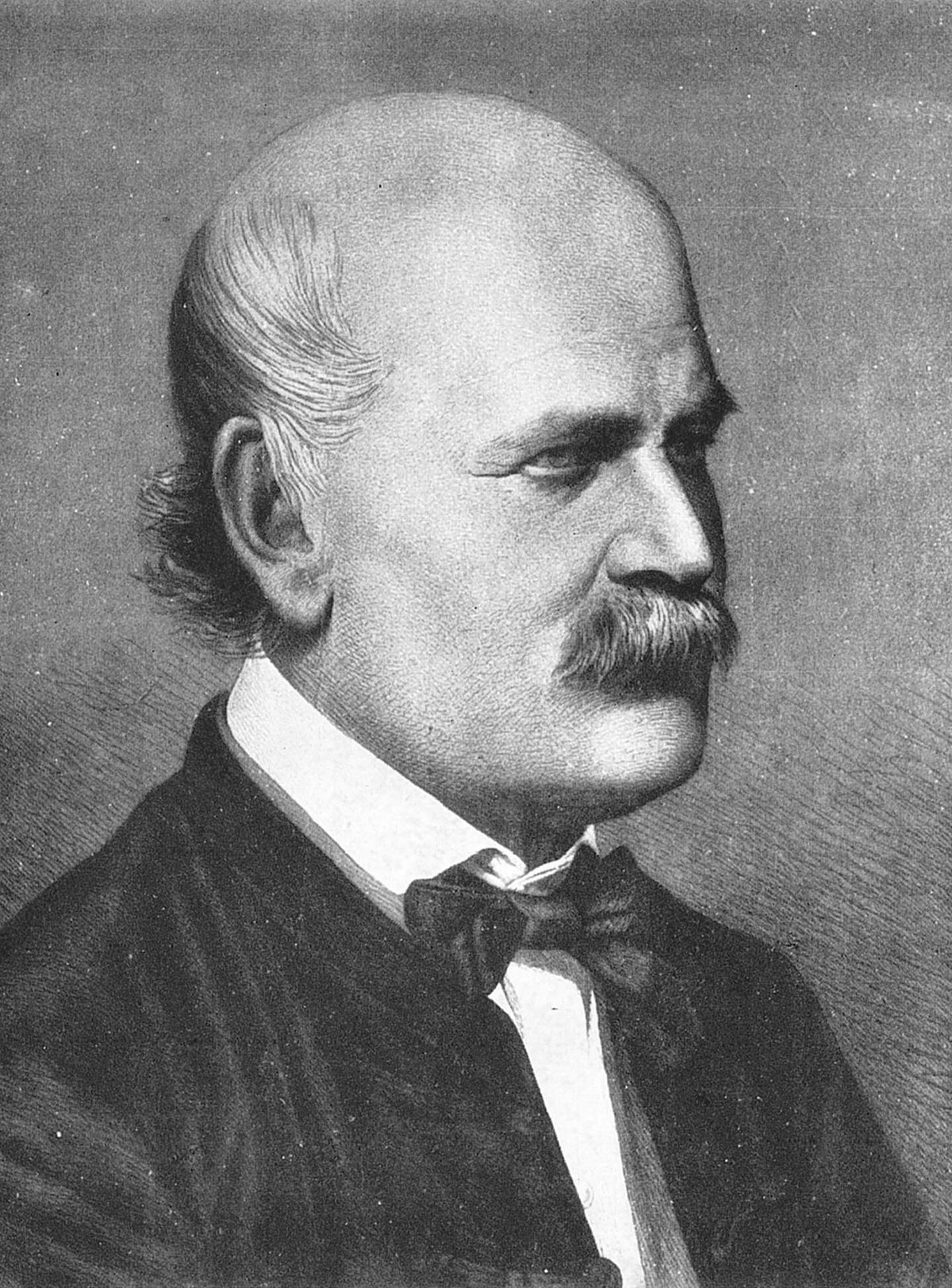 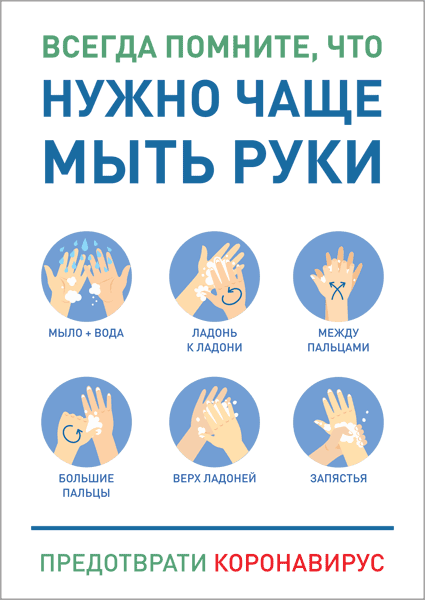 11
Ответ: 
мыть руки
Игнац Земмельвейс
Вопрос 12
12
Ответ: бутылка шампанского
ПЕРЕРЫВ
Блок 2
Редактор: Мария Подрядчикова (Москва)
Редактор благодарит за тестирование и ценные замечания Антона Береза́нского, Марию Гребёнкину, Дарью Жукову, Якова Зайдельмана, Михаила Ко́блика, Сергея Ло́тина, Илью Матя́шина, Глеба Попова, Владимира Сергеева, Ивана Торуба́рова и Станислава Утике́ева.
Вопрос 13
13
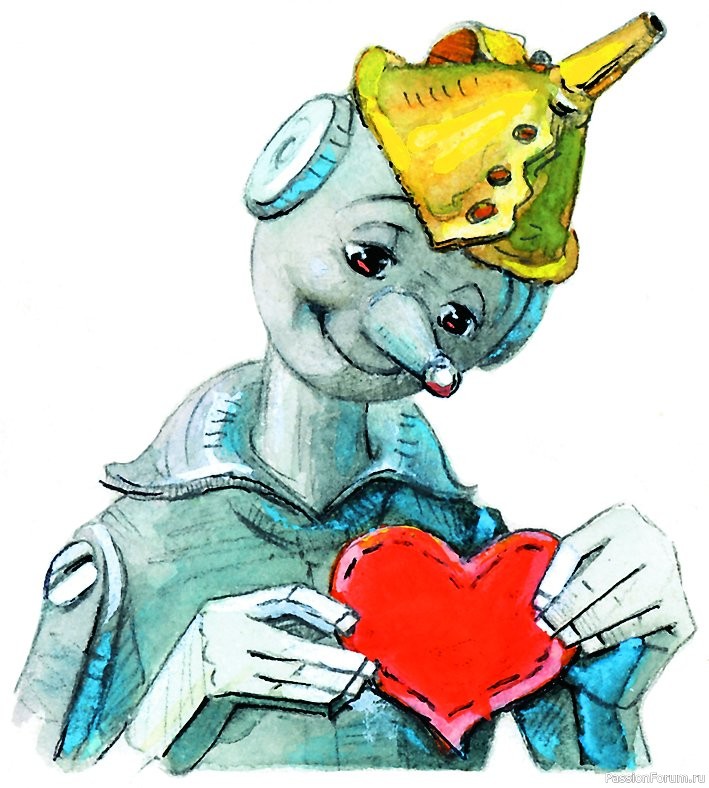 Ответ: 
Железный Дровосек
Вопрос 14
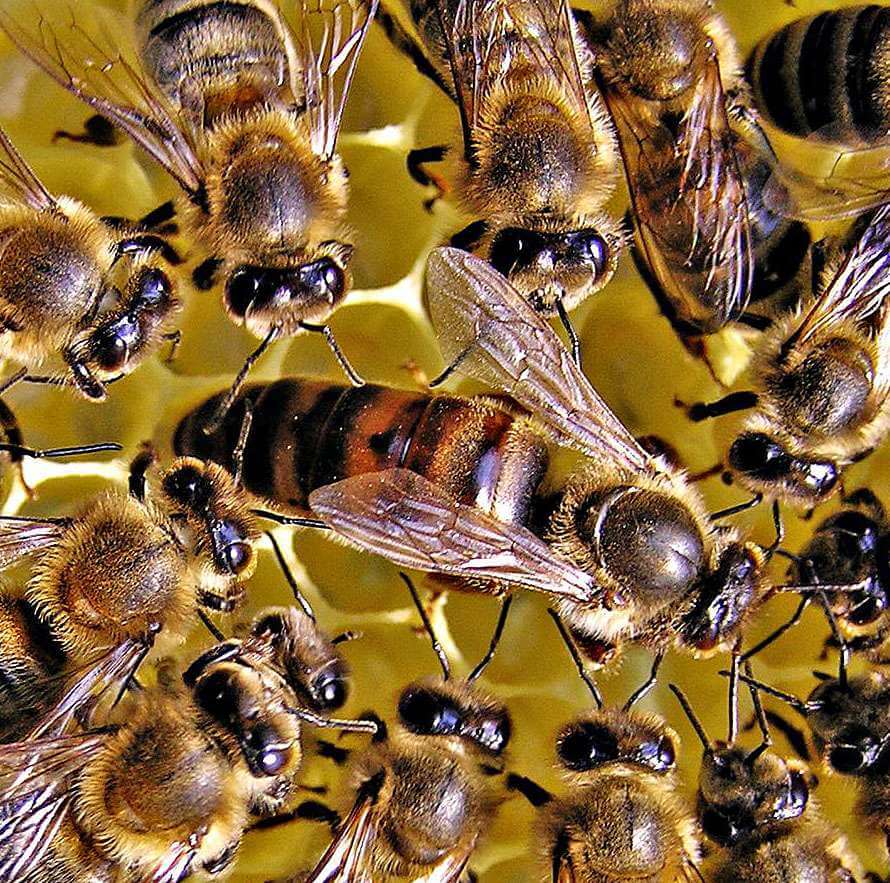 14
Ответ: 
пчелиная матка
Вопрос 15
15
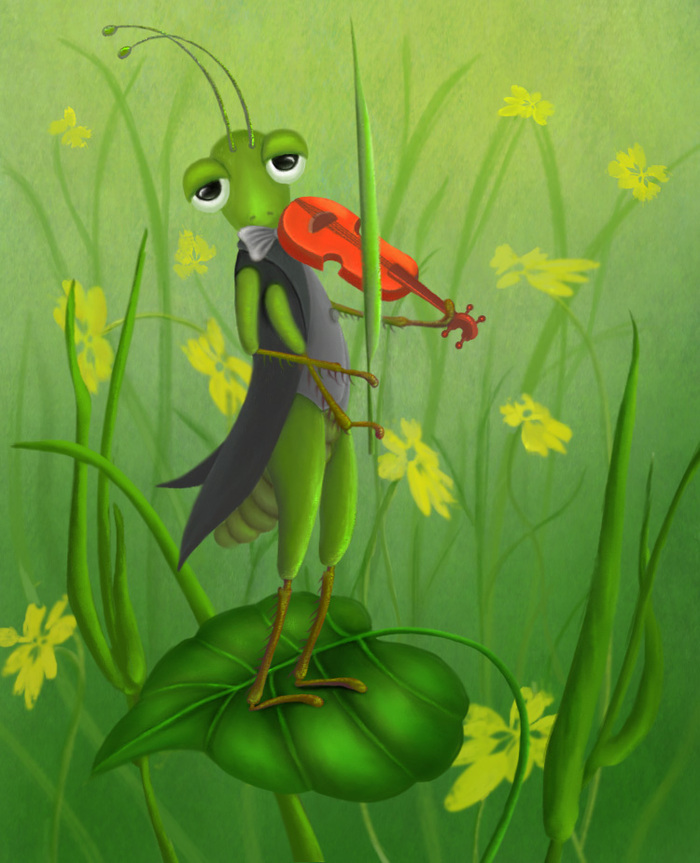 Ответ: смычок
Вопрос 16
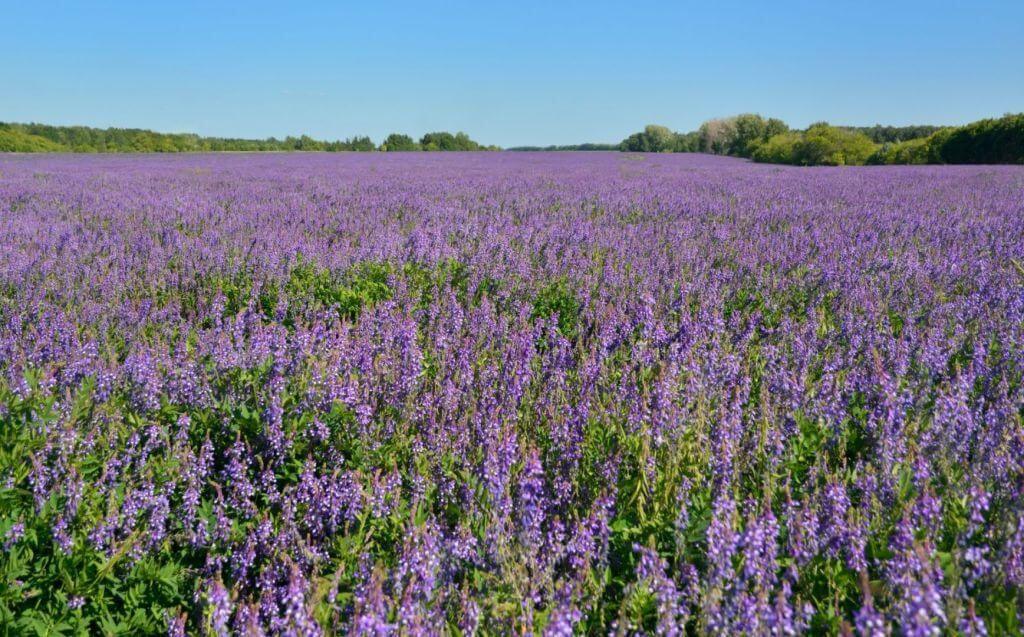 16
Ответ: на Марсе
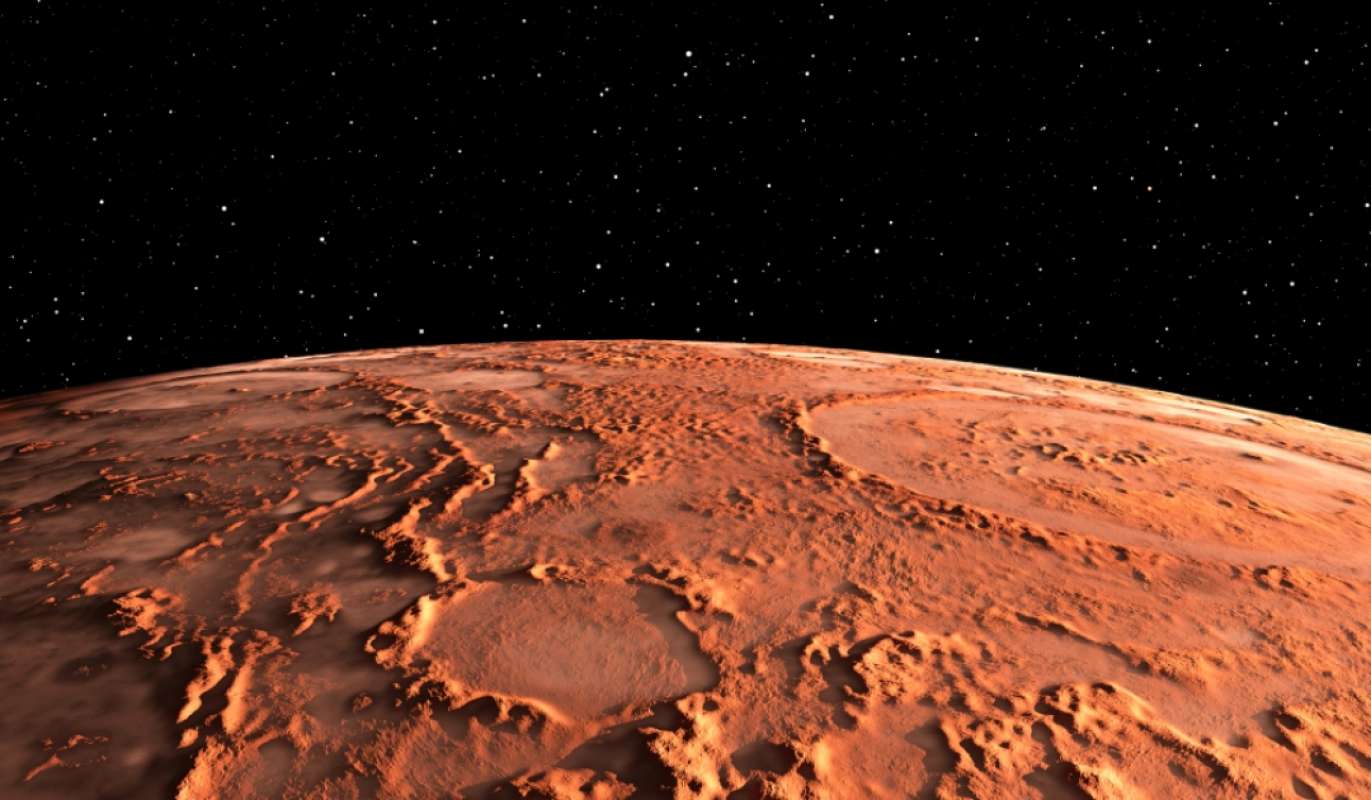 Toyota bB
Люцерна
Вопрос 17
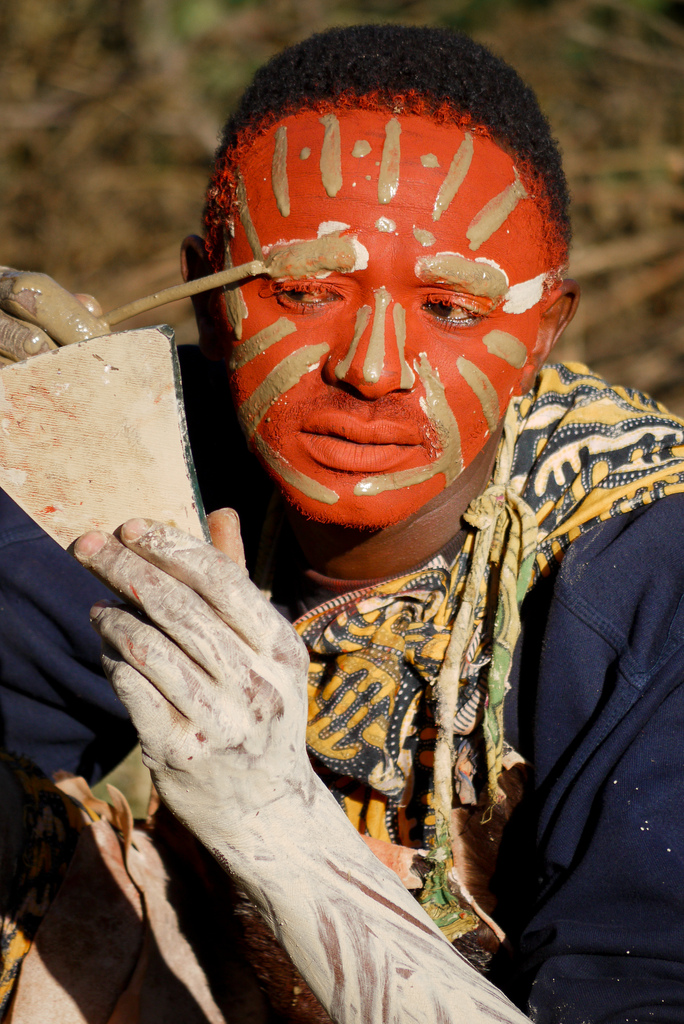 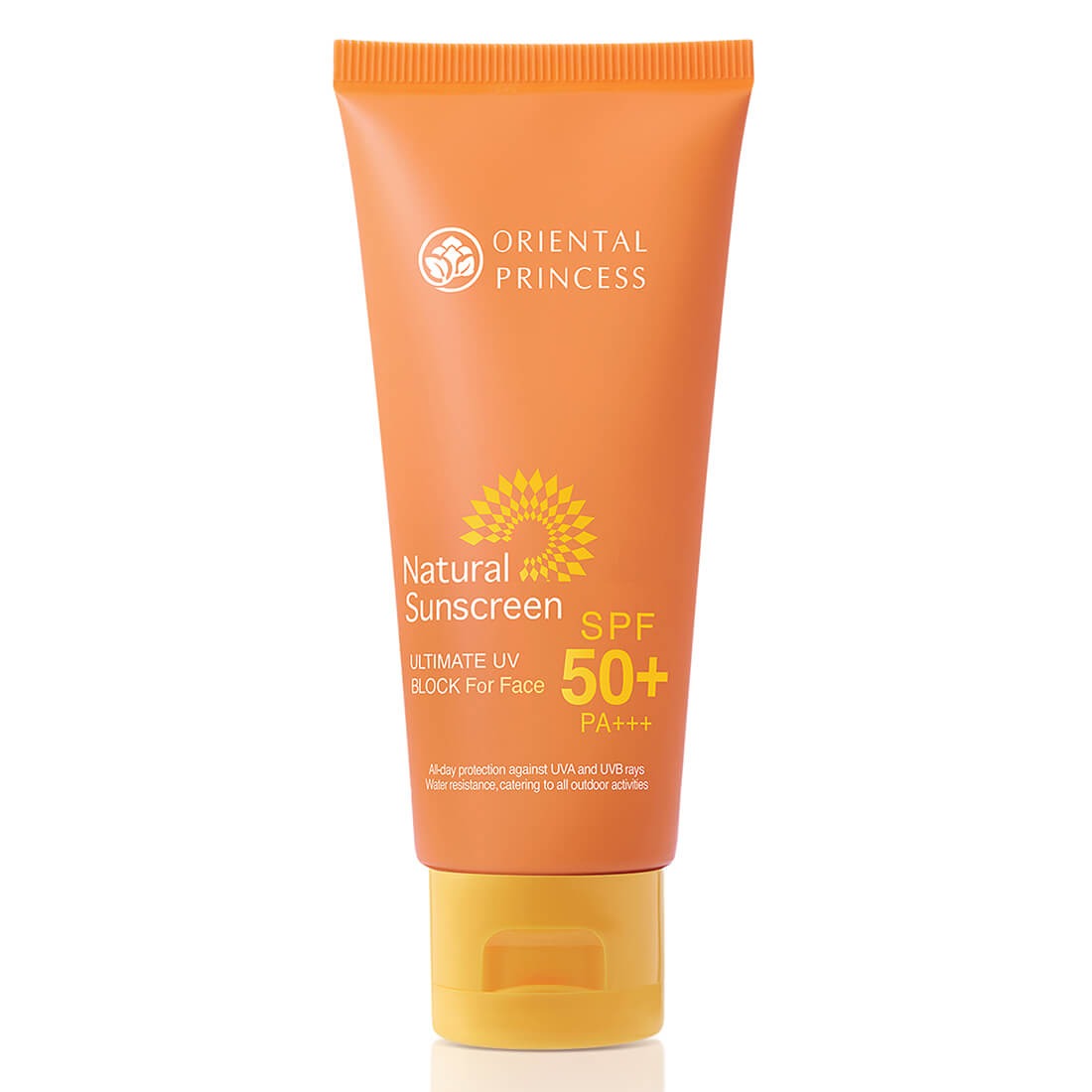 17
Ответ: 
солнцезащитный крем
Вопрос 18
18
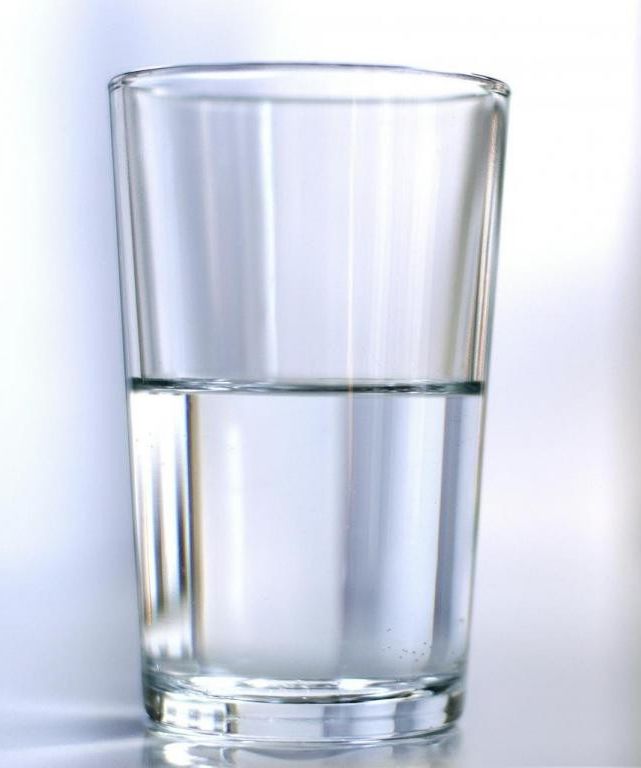 Ответ: 
наполовину полный стакан
Вопрос 19
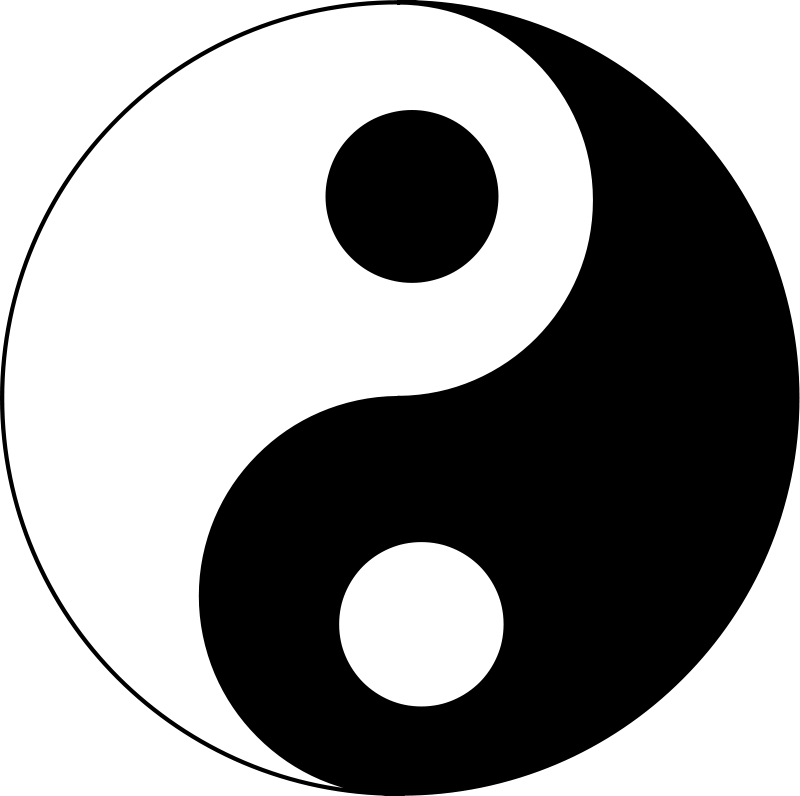 19
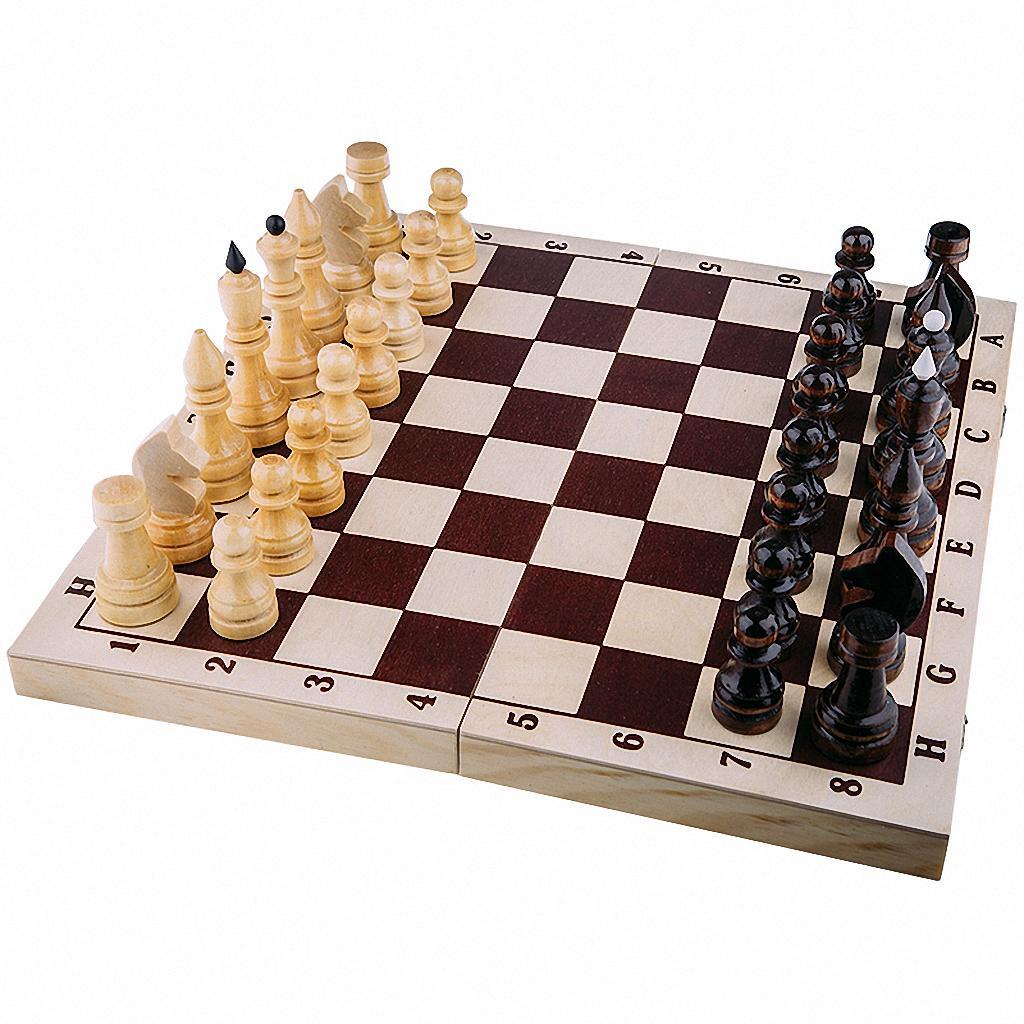 Ответ: шахматы
Вопрос 20
20
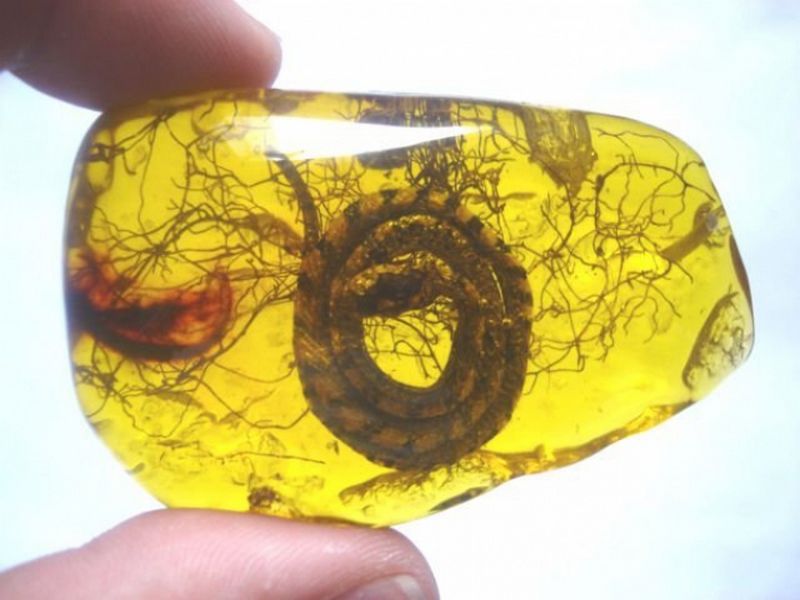 Ответ: 
янтарь
Вопрос 21
21
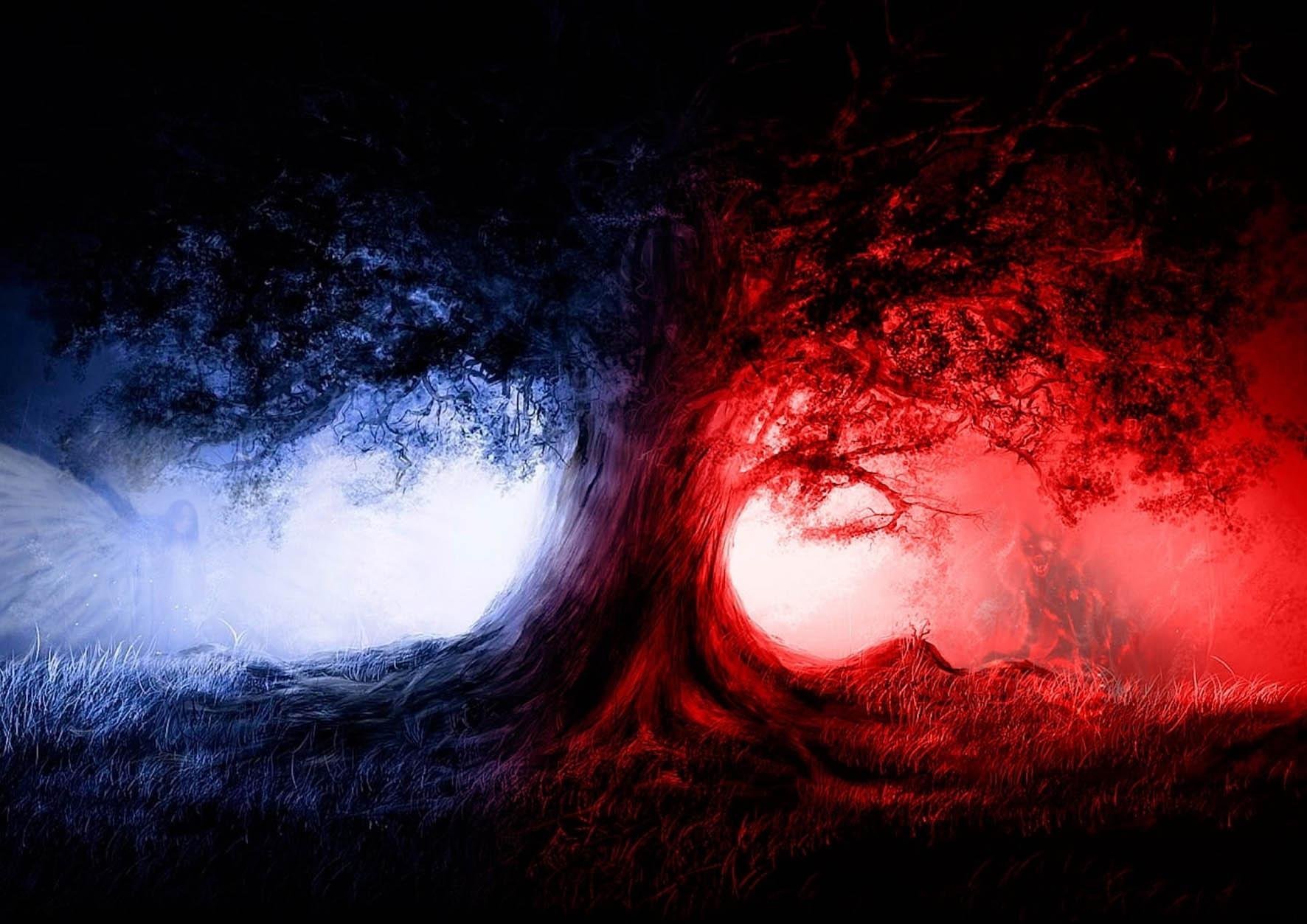 Ответ: 
рай, ад
Вопрос 22
22
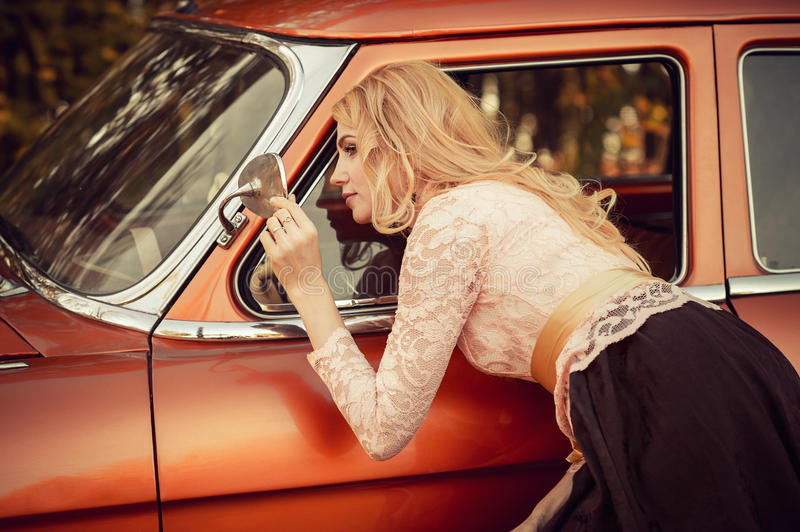 Ответ: зеркала
Вопрос 23
23
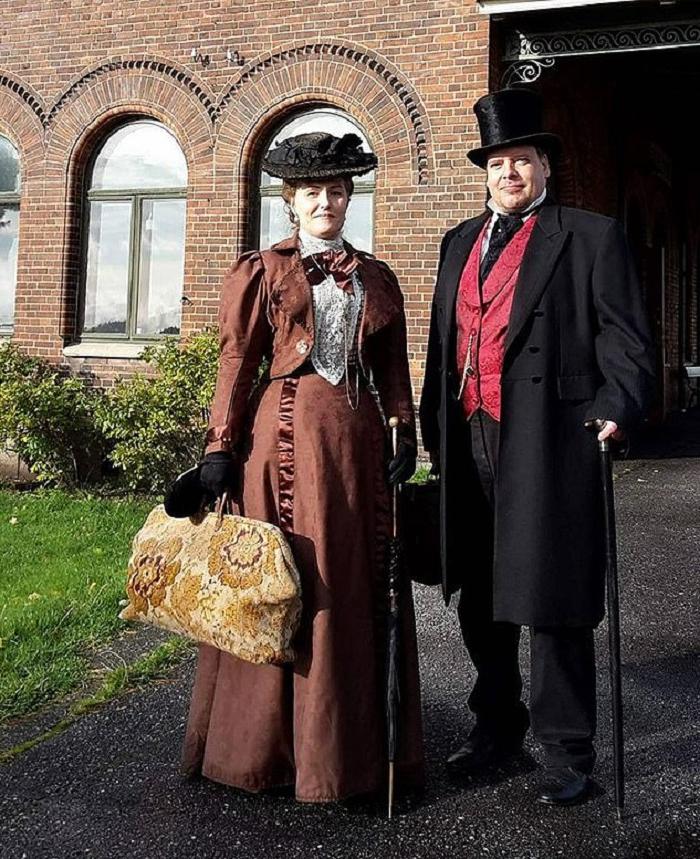 Ответ: потели
Вопрос 24
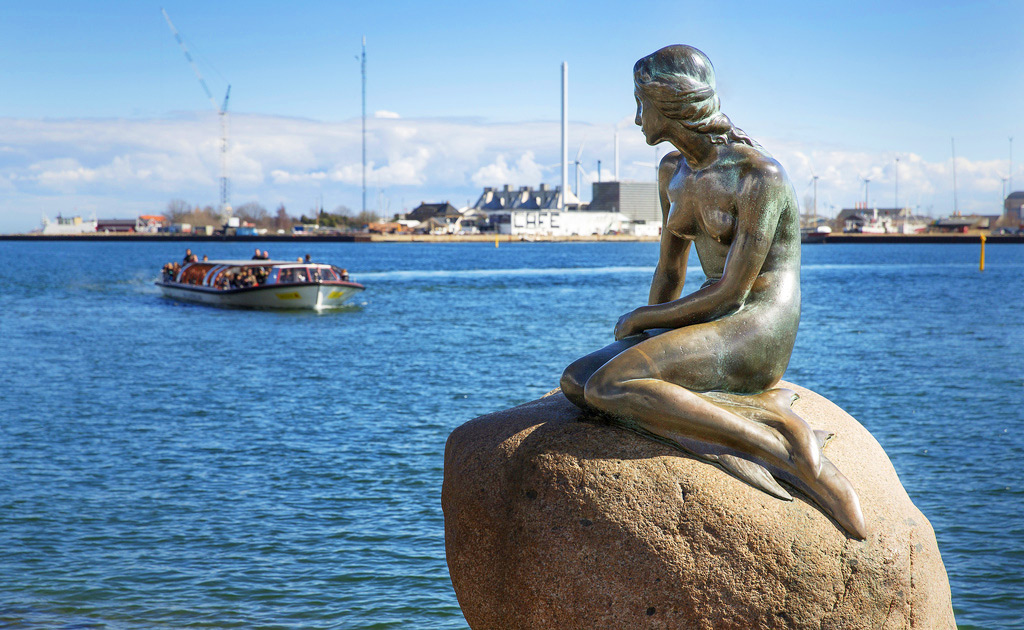 24
Ответ: Русалочка
Игра окончена
Спасибо за игру!